UNIT 3
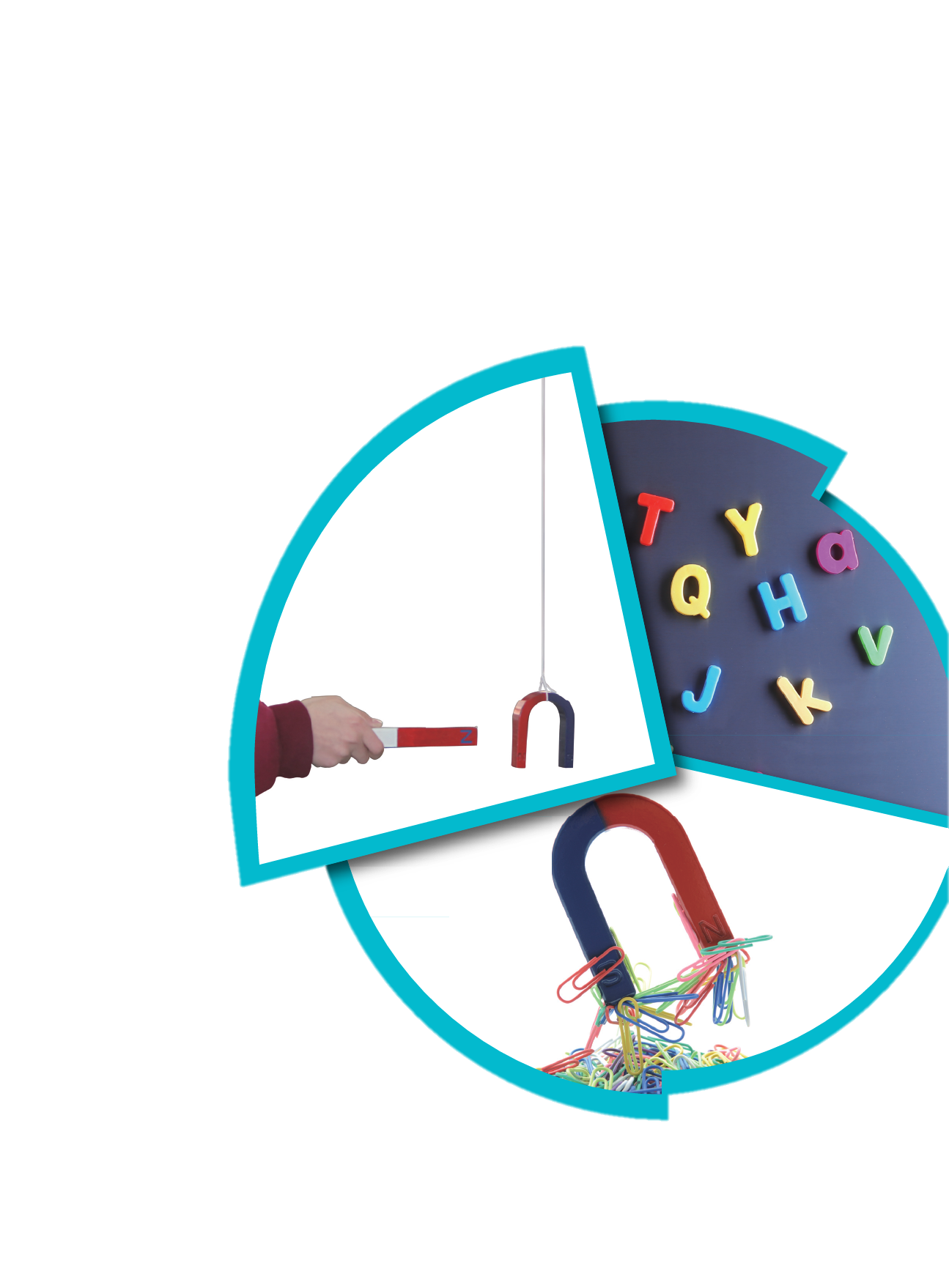 MAGNETS
磁铁
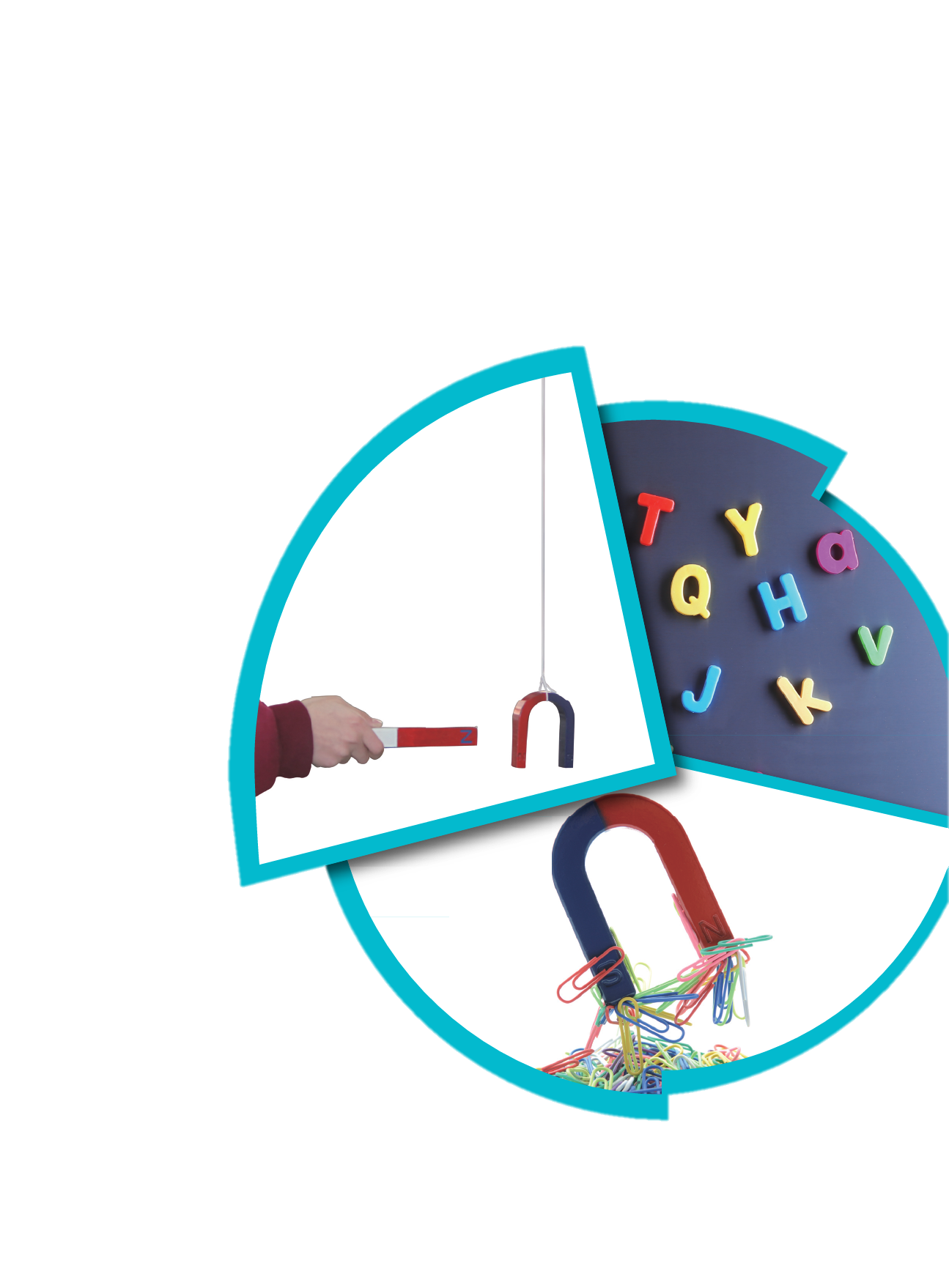 I can push, I can pull.
I am a magnet.
I repel, I attract.
I am a magnet.
Lesson 1  Magic Magnets
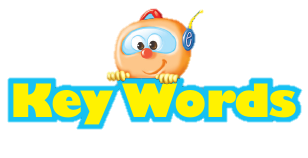 attract     (吸引)
magnet   (磁铁)
Where can a magnet stick?
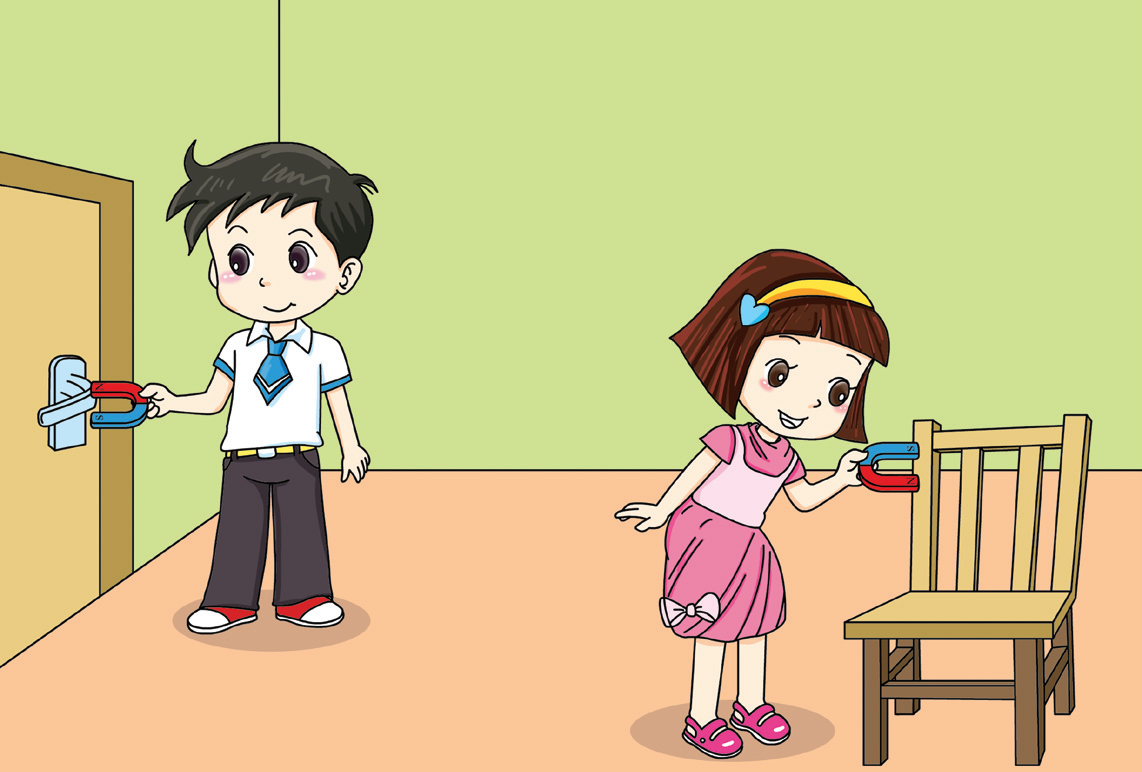 My magnet doesn’t stick to the wooden  chair.
My magnet sticks to the door handle.
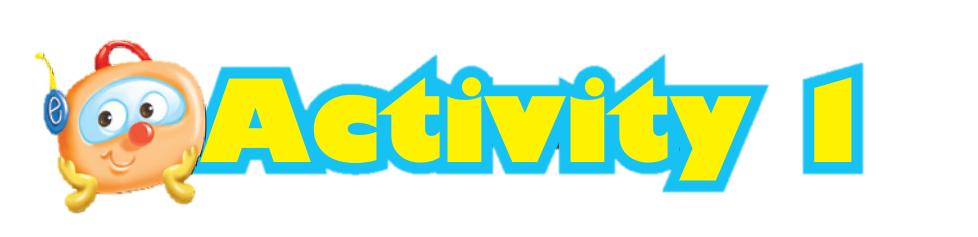 Put a magnet under a piece of paper. Don’t touch the paper with the magnet. Can your paperclip move around the racetrack?
Can magnets attract things without contact?
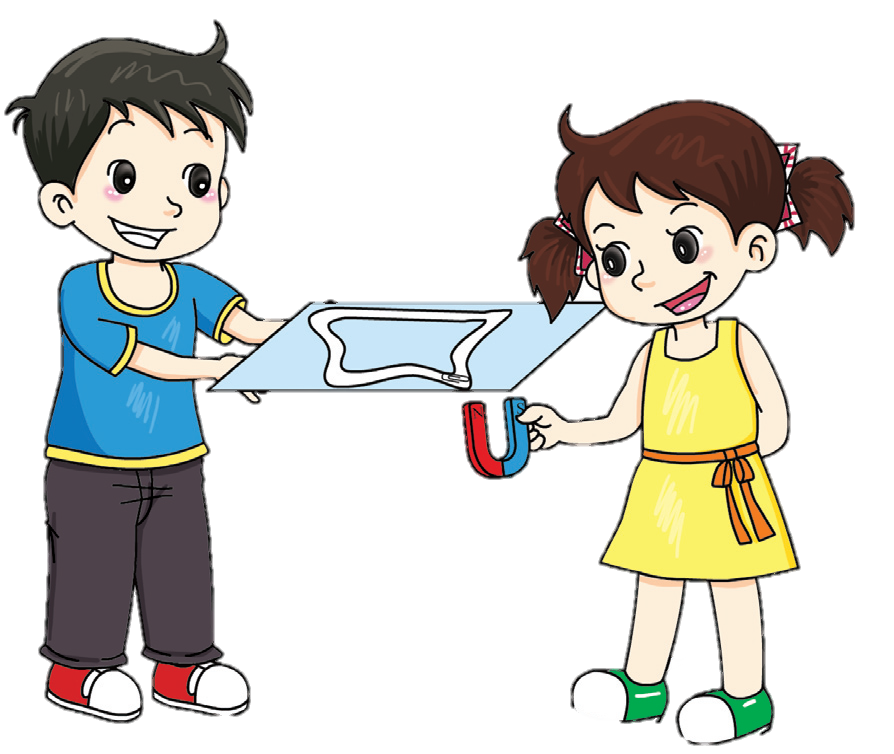 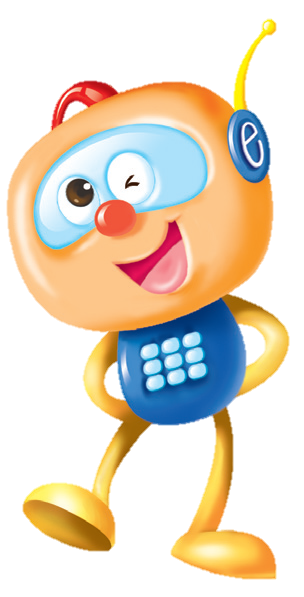 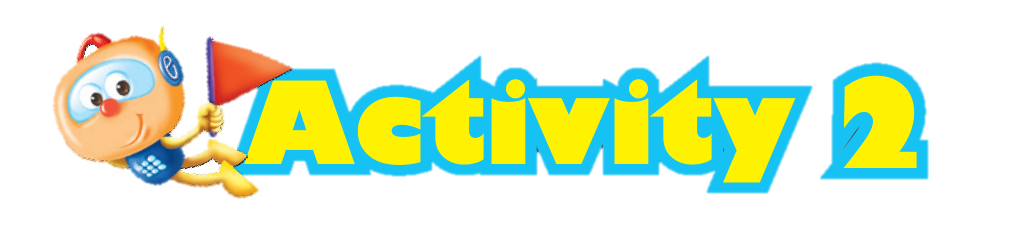 Which materials can the magnet attract? What do you think?
I think the magnet can attract iron.
Let’s find out.
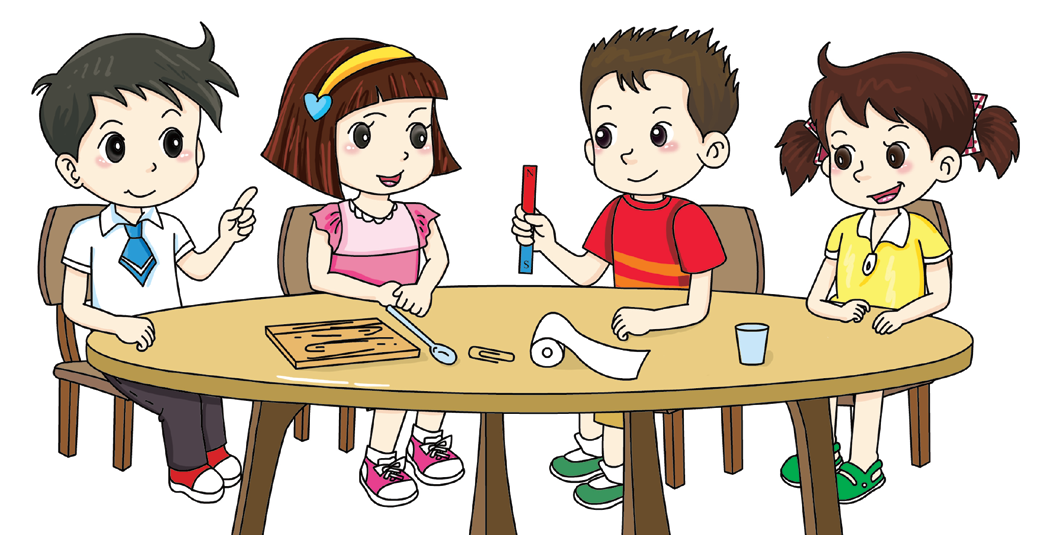 Write the numbers.
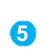 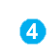 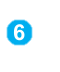 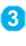 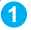 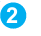 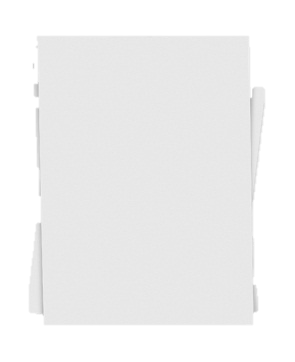 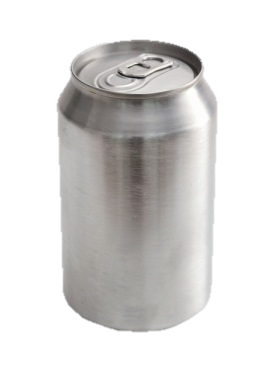 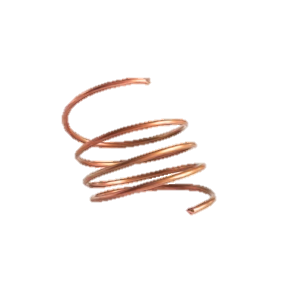 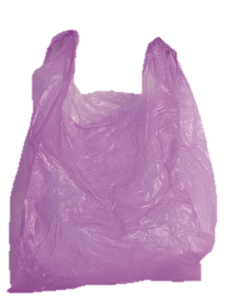 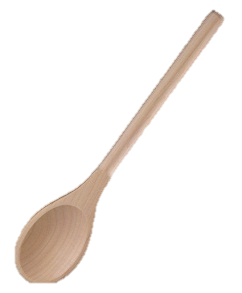 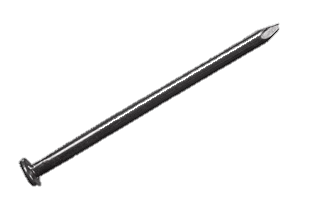 plastic
wood
paper
copper
iron
aluminium
I think the magnet can attract __________.
4
Use the magnet to attract the materials. What did you find? Write the numbers.
The magnet can attract ________________.
4
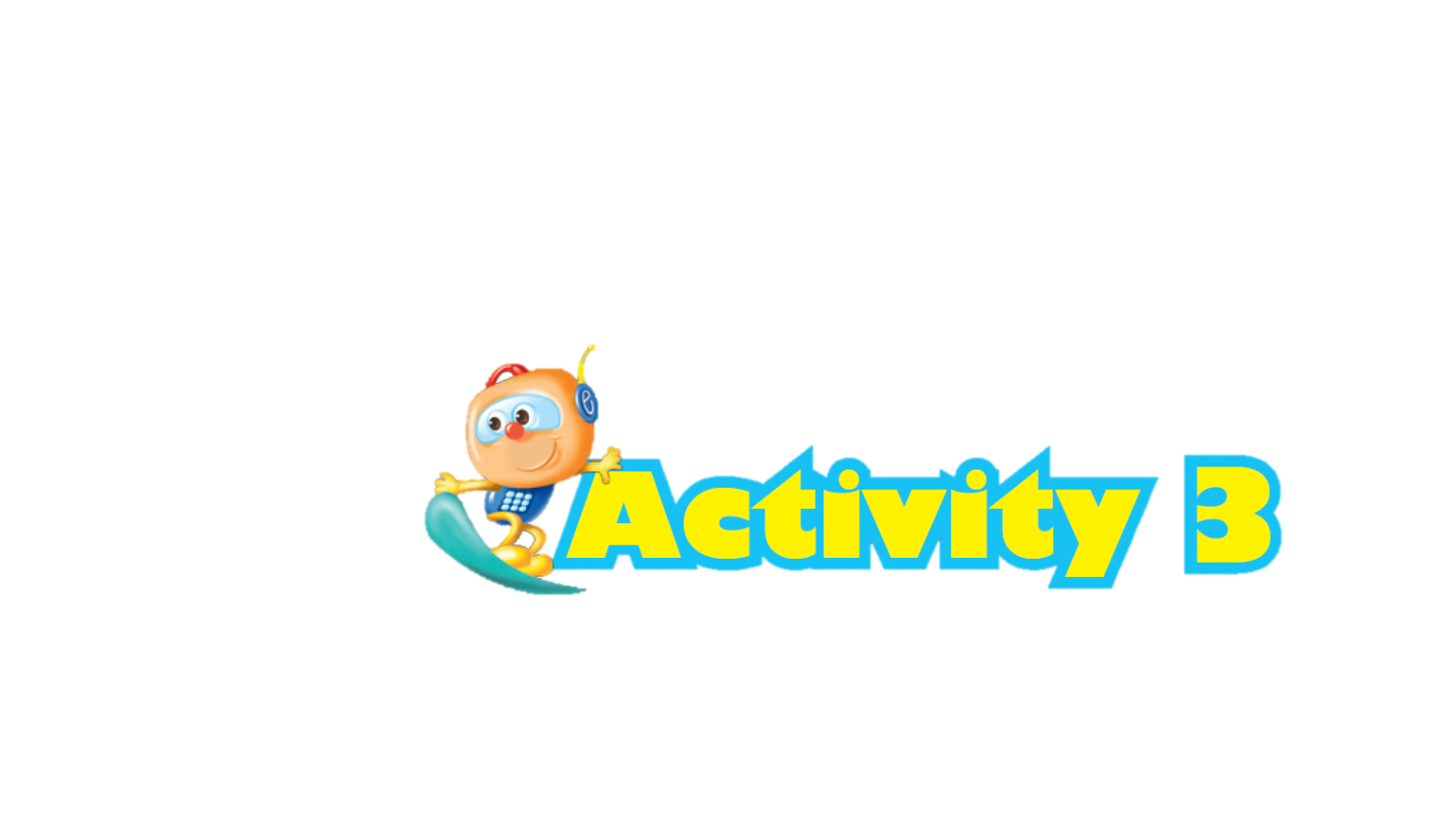 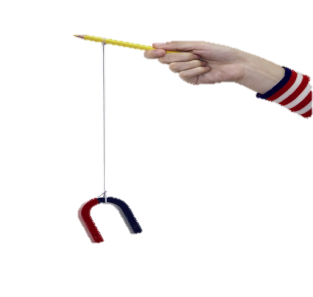 Make a magnetic fishing rod.
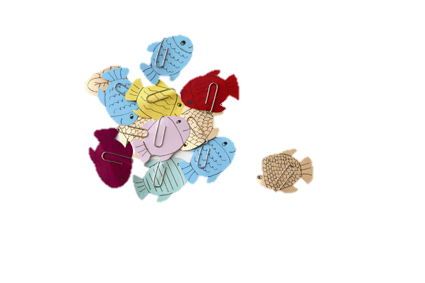 Make some paper fish. Add a metal paperclip to each fish.
Can we play this game with plastic paperclips?
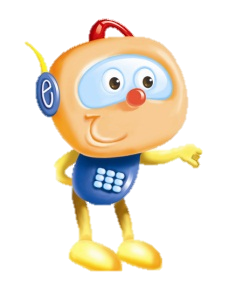 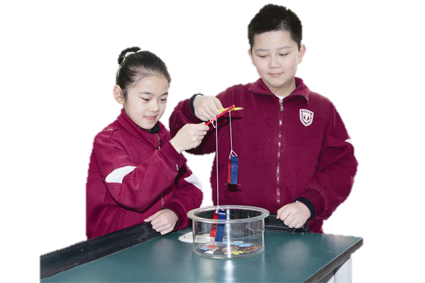 Take turns to fish. How many fish did you catch? Write it down.
_________
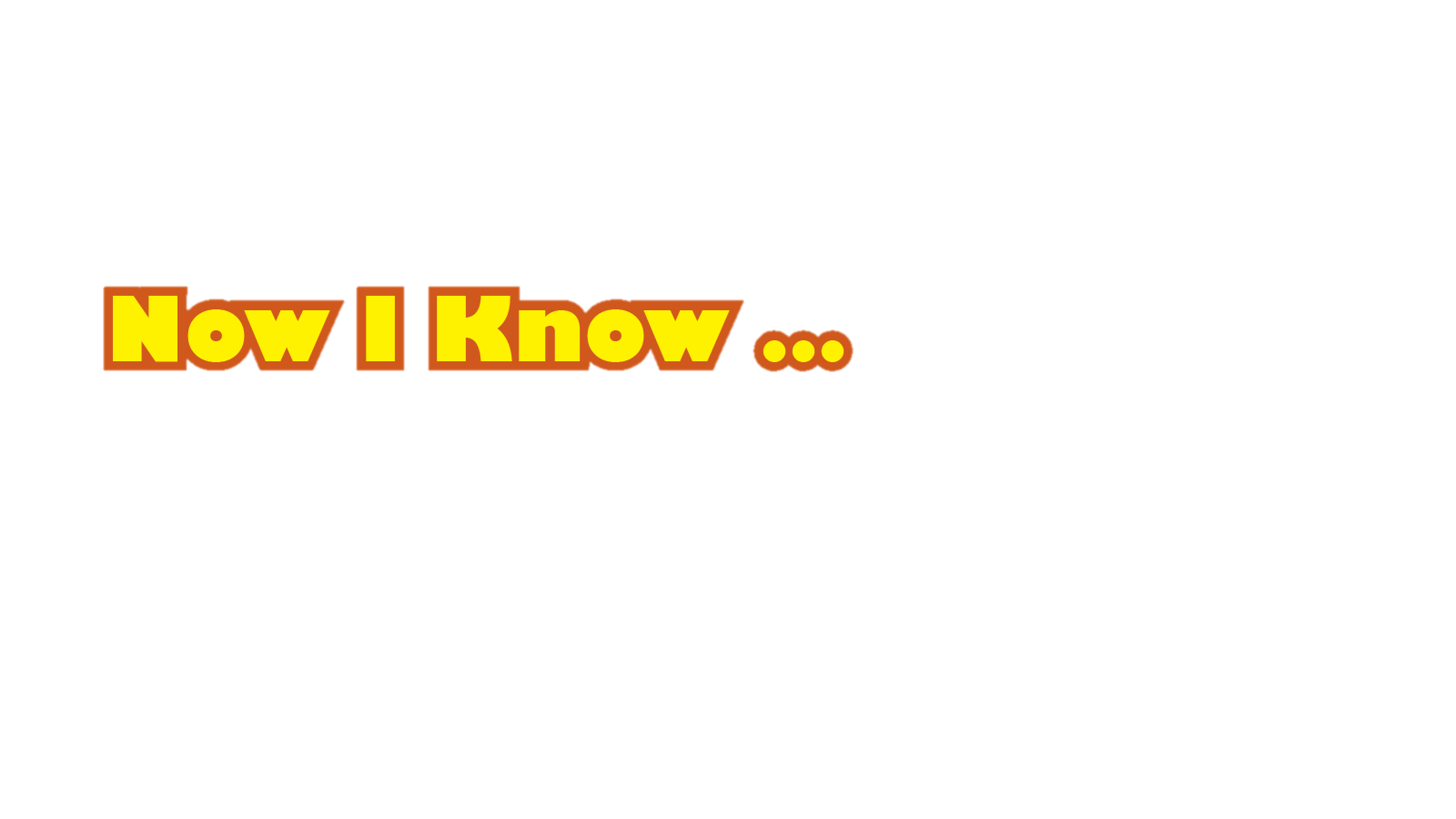 Magnets can attract some things without contact. Magnets can attract some metal materials.
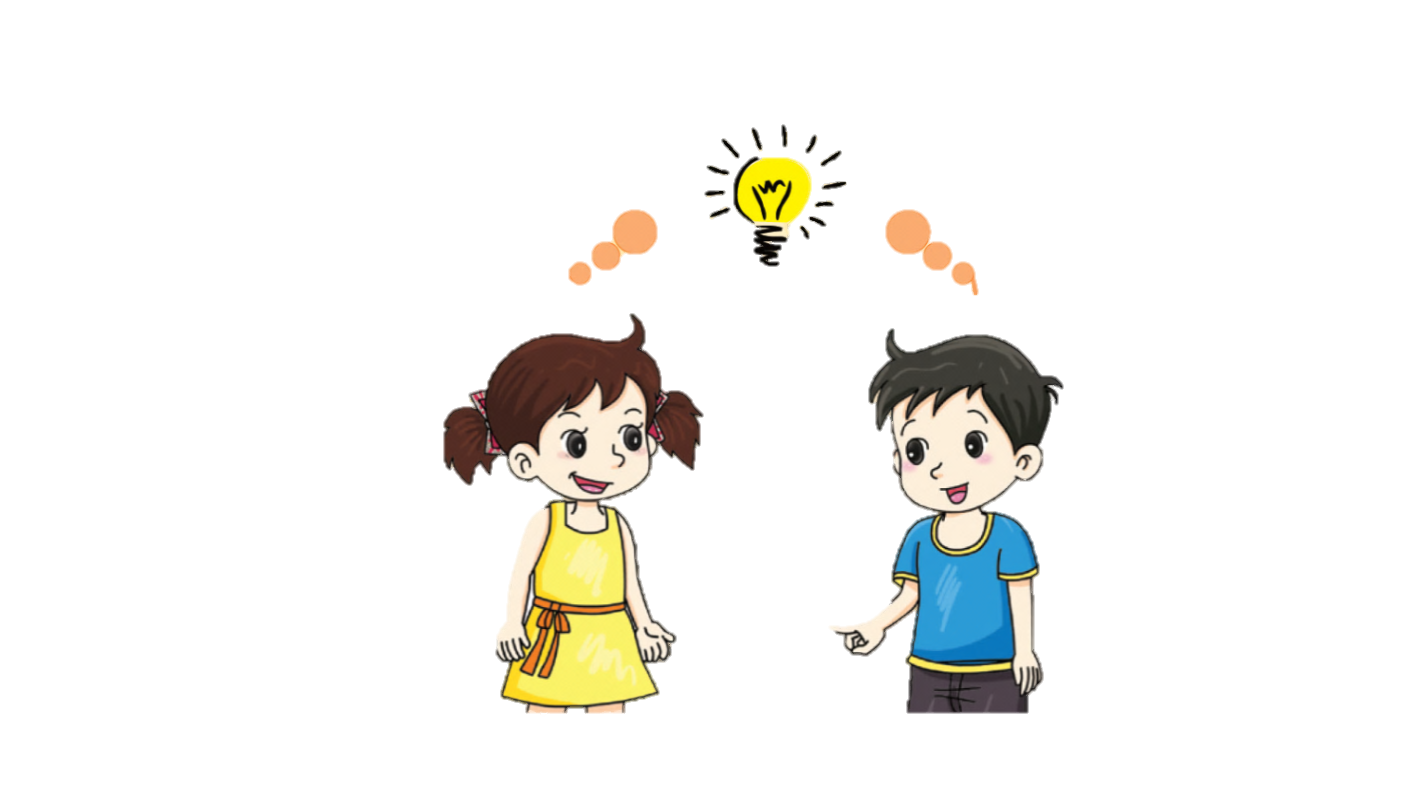 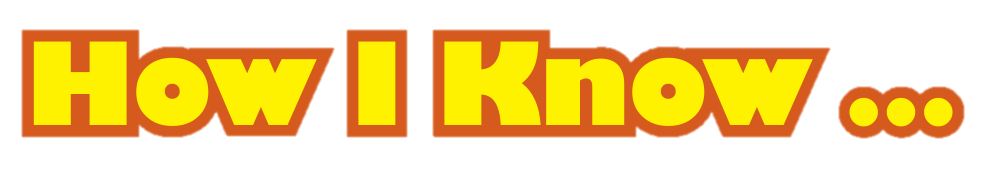 I read a book.
I tested some materials with my magnet.
√
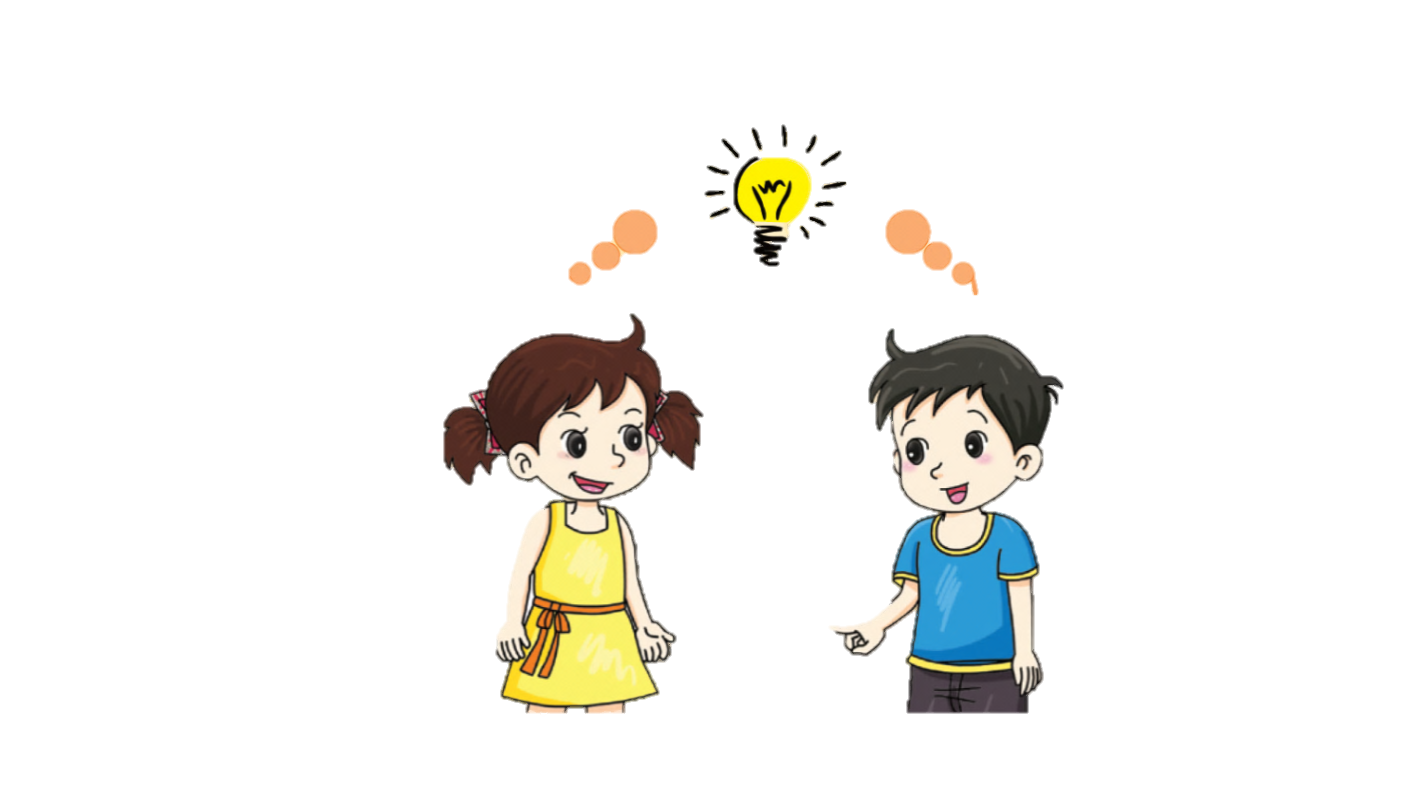 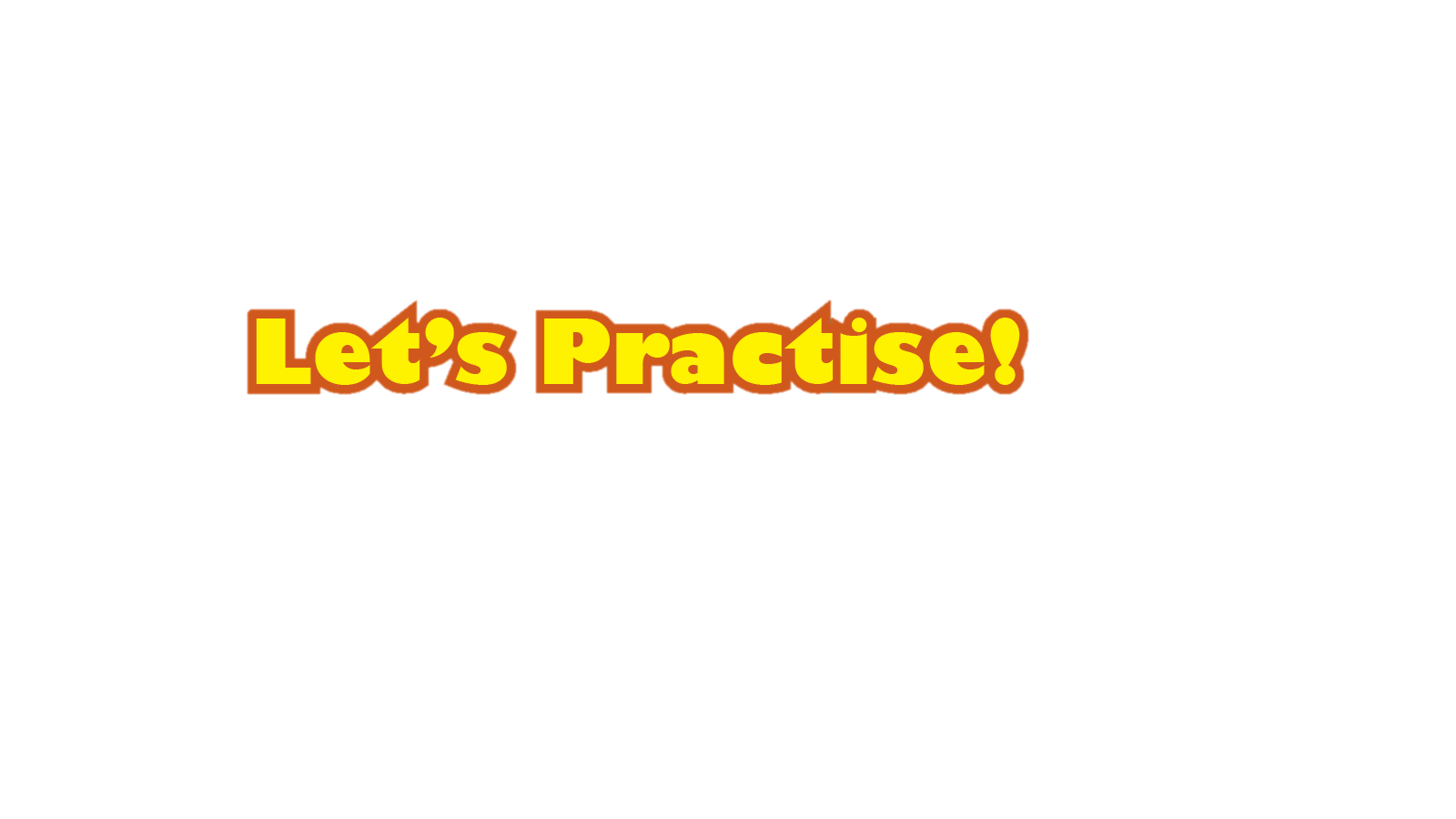 Can a magnet attract keys through a piece of paper? What about two or more? Draw your results.
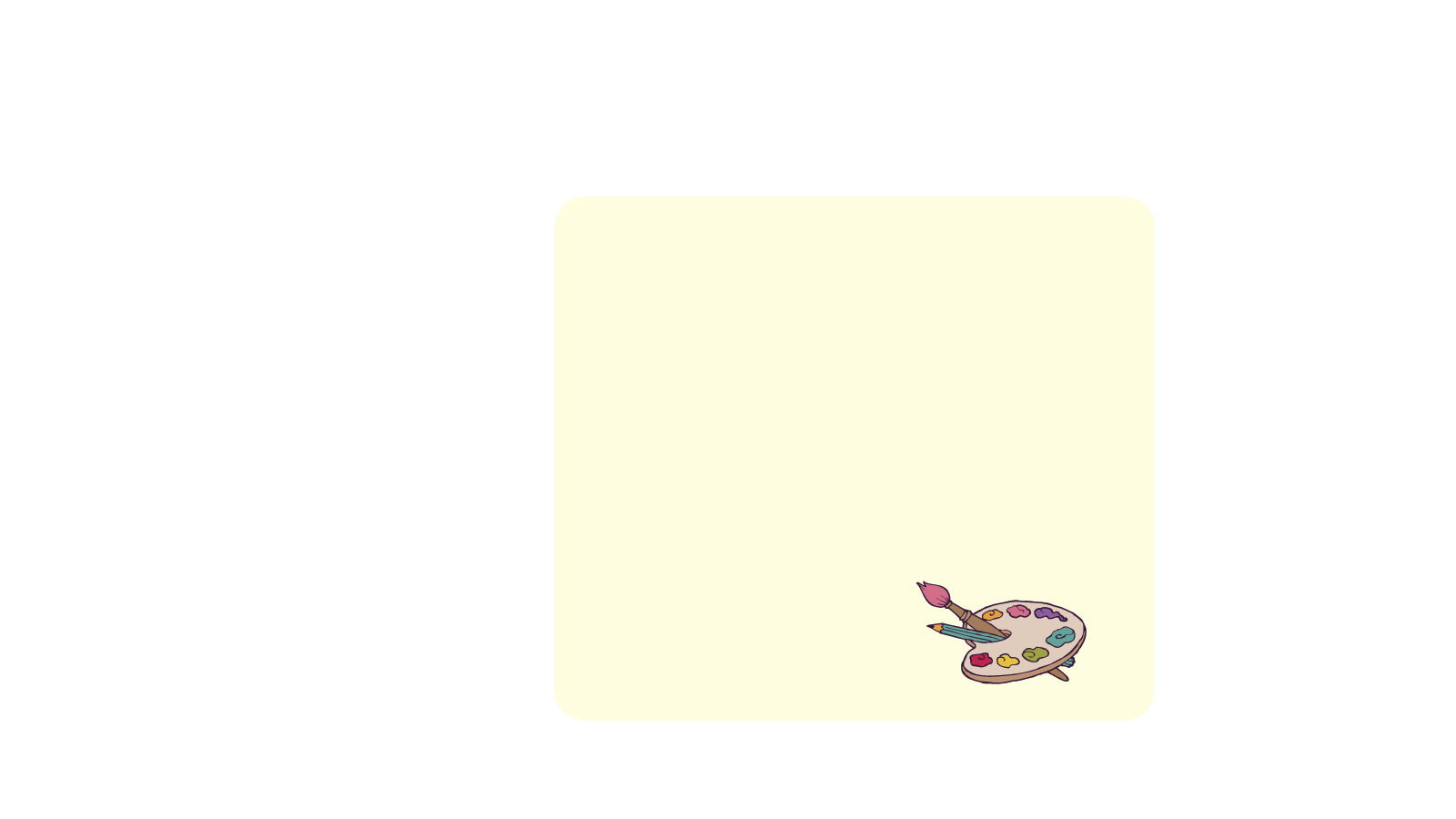 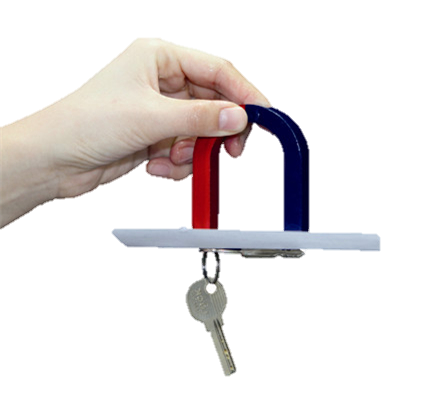 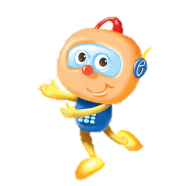 Workbook
Which material can a magnet attract? Tick (√).
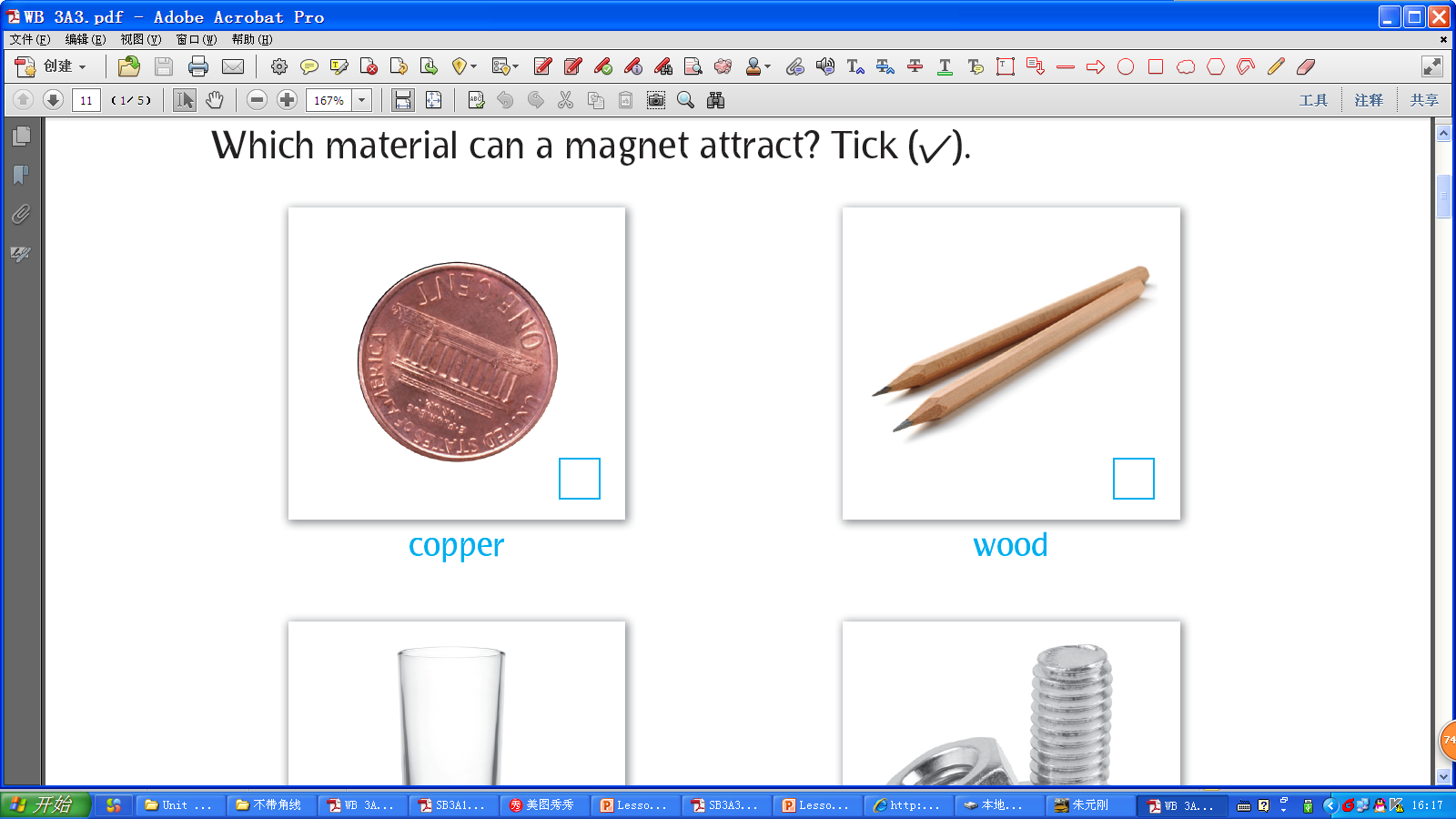 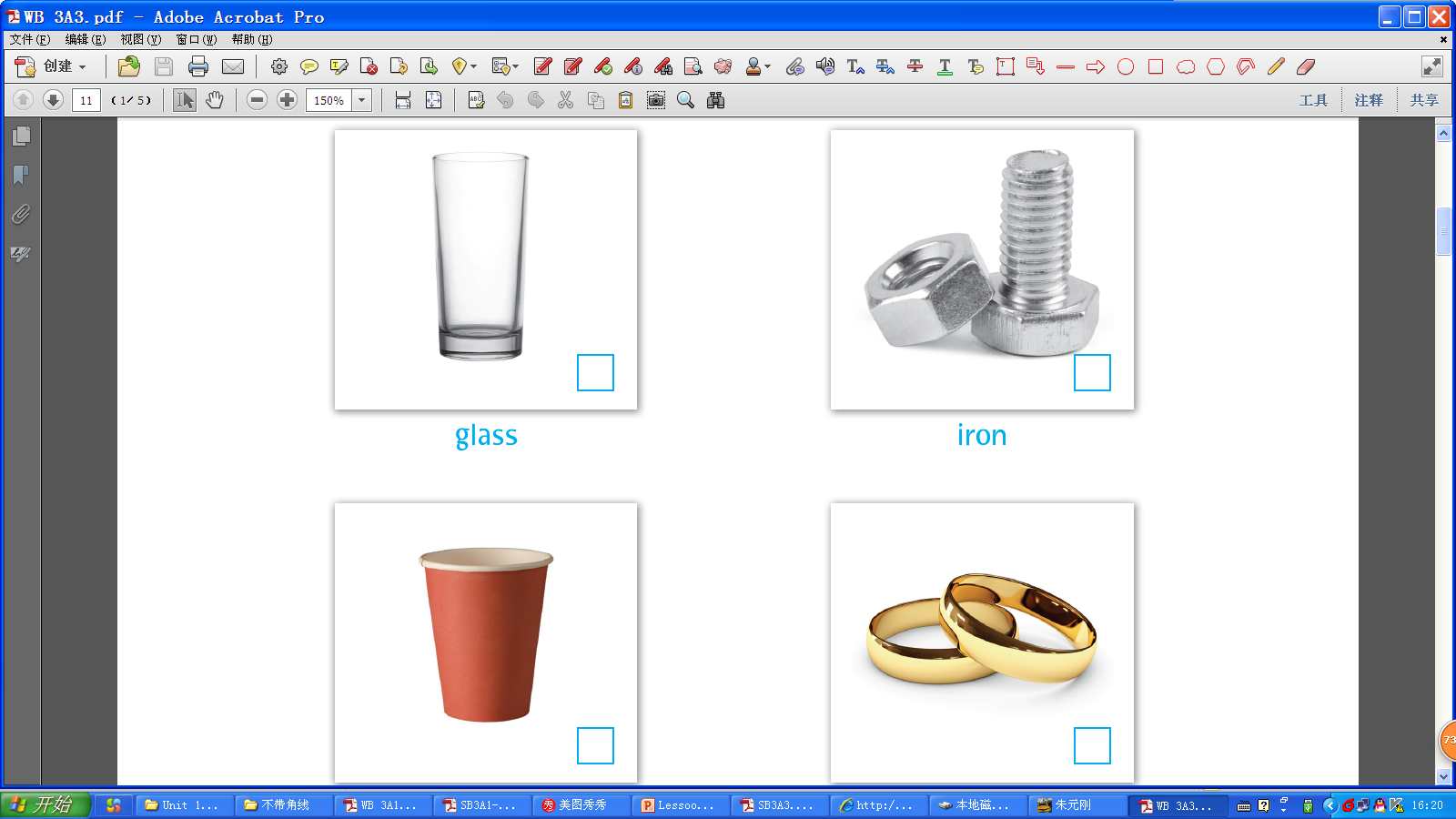 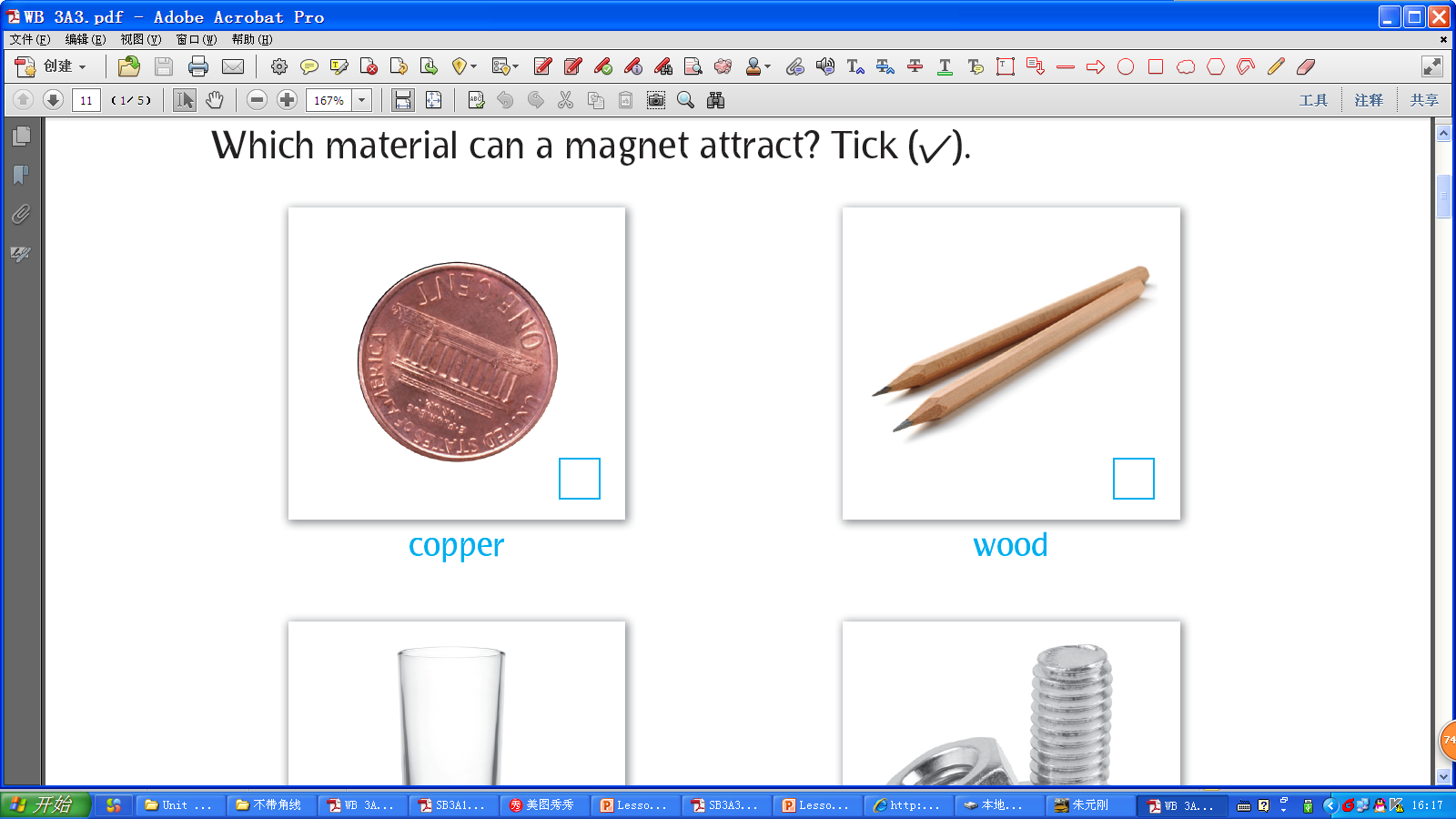 glass
copper
wood
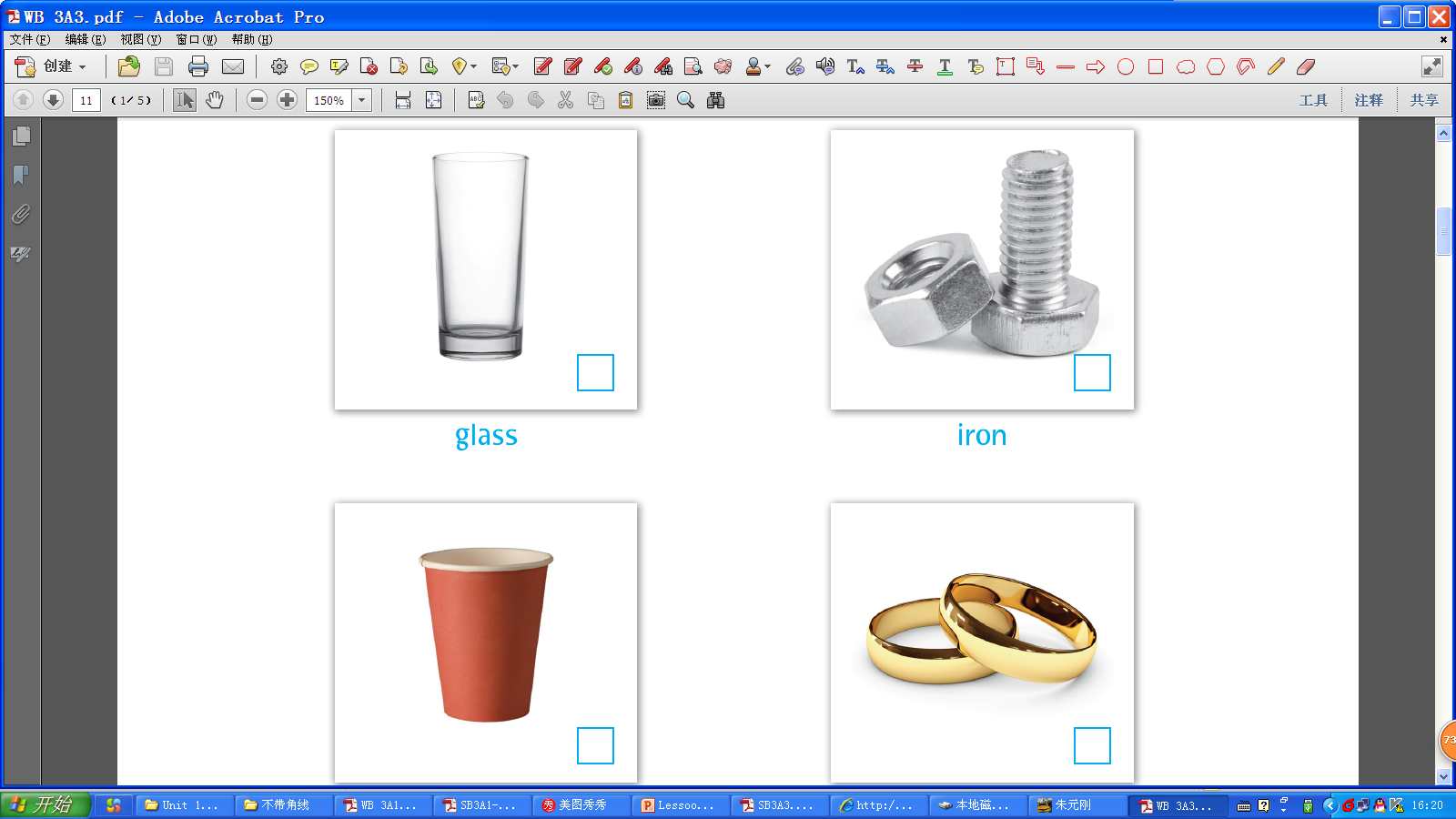 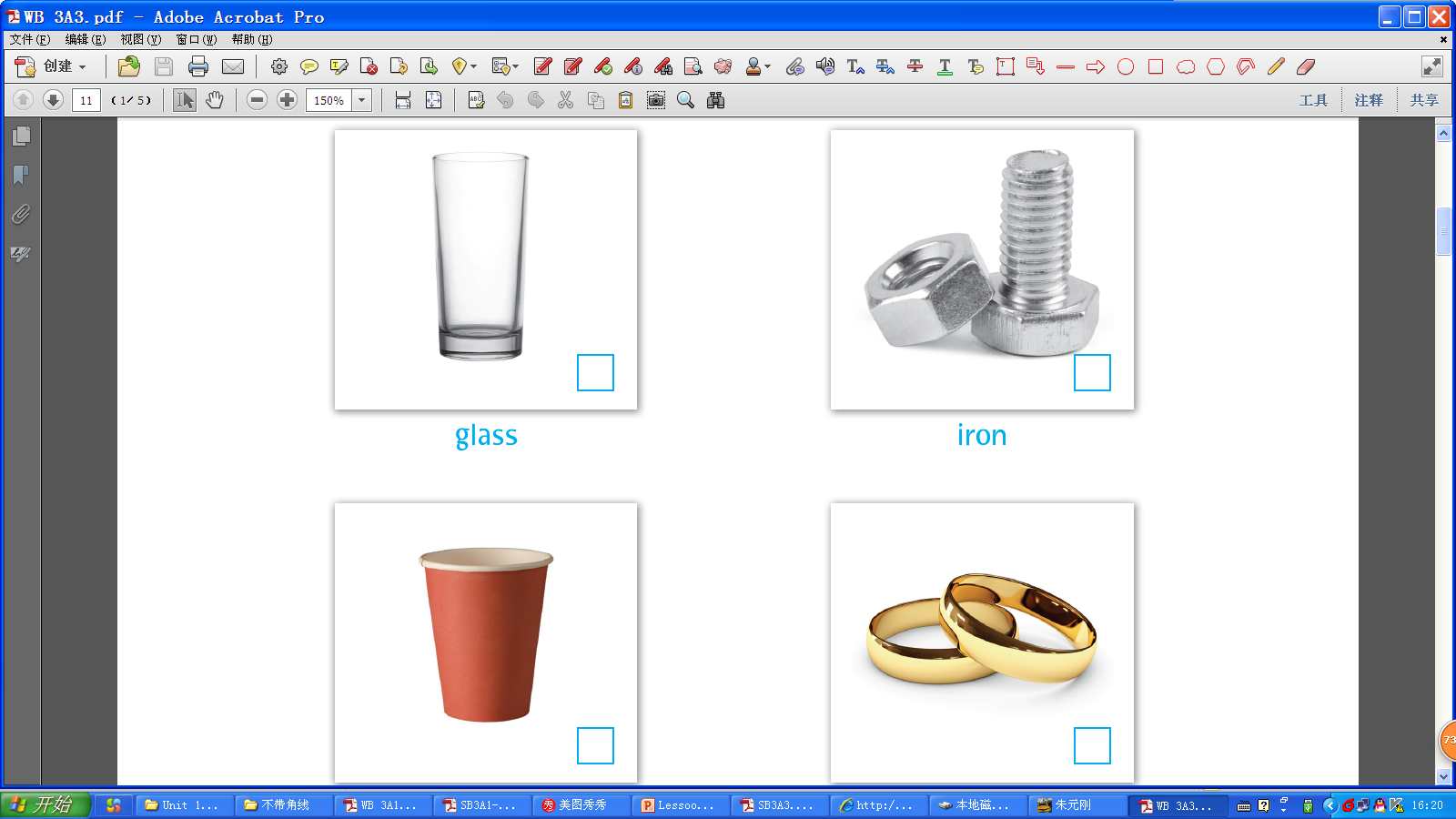 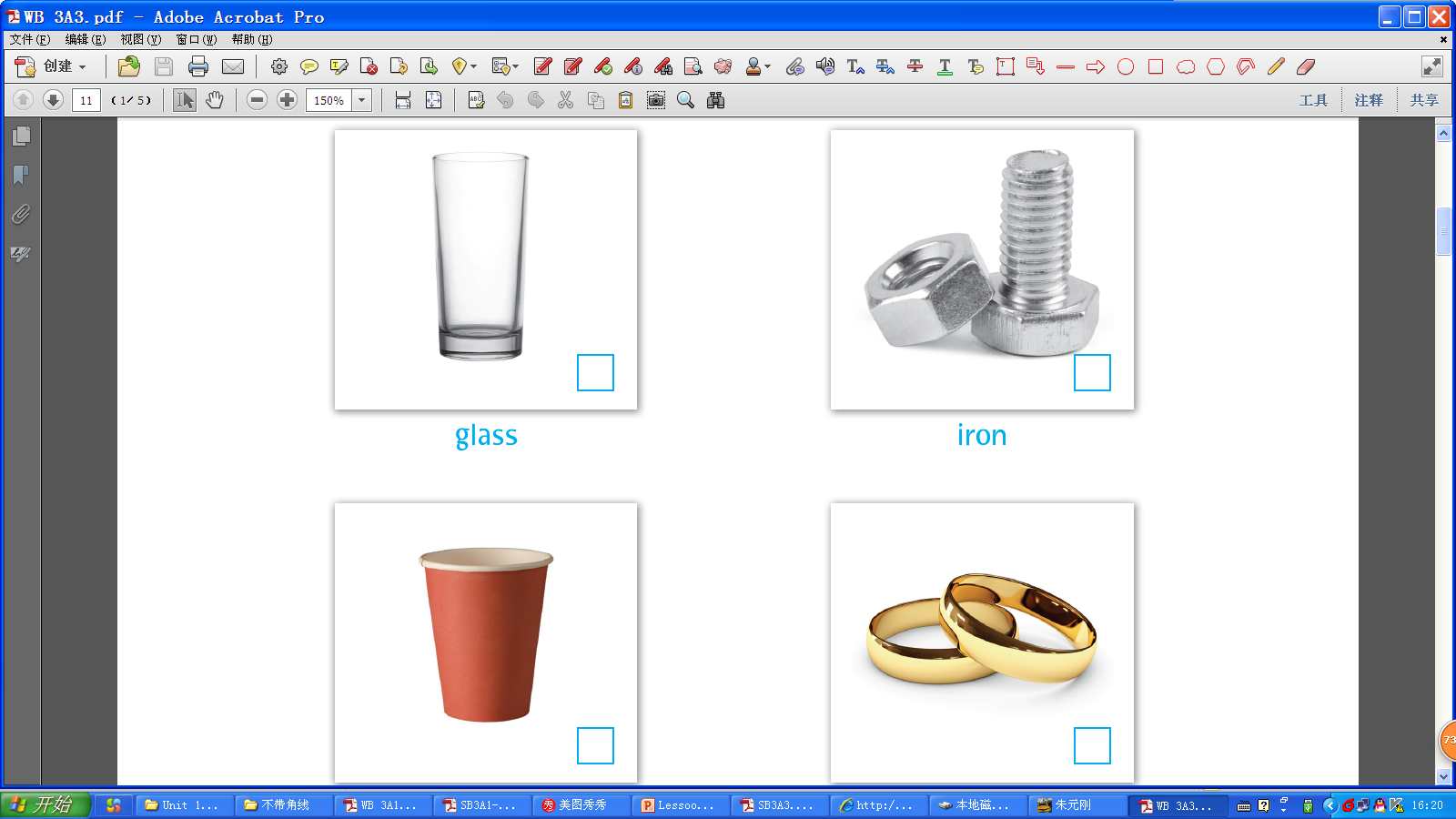 √
gold
iron
paper